CHAPITRE 2 : Opérations logistiques LMD et impacts
UNITÉ 5 : Impacts environnementaux et sociaux de LMD Logistics
Capsule
2.5.6
Attractivité et conditions de travail des activités LMD
1
À faire avant cette capsule:
Cette capsule peut être un document d’étude autonome. Néanmoins, veuillez consulter les chapitres 1 et 2 pour une meilleure compréhension des fonctionnalités LMD
Capsule liée à:
n/a
Auteurs:
Cisita Parma Scarl & NVF National Training Fund & SUSMILE Consortium
2
Objectifs de la capsule
Le premier objectif de cette capsule est d’offrir aux apprenants des ressources qualifiées pour leur faire comprendre l’opportunité de choisir une carrière dans la logistique et dans le secteur LMD. Le deuxième objectif est d’informer (éventuellement) les futurs cadres intermédiaires et chefs d’équipe sur les questions à prendre en compte et à traiter concernant le bien-être et les conditions de travail des travailleurs chez LMD.
3
Contenu
Opportunités de choisir une carrière dans la logistique et LMD
Problèmes logistiques et LMD à prendre en compte
Problèmes de santé et de sécurité dans la logistique pendant une pandémie
4
Instructions pour le document, révision de la source
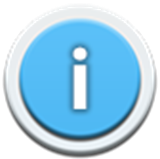 En examinant les ressources offertes par ces capsules, l’utilisateur sera en mesure d’obtenir des informations d’experts sectoriels sur les opportunités qui se présentent actuellement pour les jeunes désireux de poursuivre une carrière dans la logistique, ainsi que sur l’ensemble des compétences les plus demandées par les entreprises de logistique et les employeurs (à la fois dans le secteur de l’entrepôt et de l’expédition). D’autre part, il est également important de mettre en garde les futurs professionnels contre la forte pression et la concurrence dans le secteur de la logistique, ainsi que sur les facteurs de stress potentiels. En outre, certaines informations sont également fournies sur les conditions sociales de travail dans la logistique ainsi que sur les variables de santé et de sécurité influençant la logistique pendant la pandémie (comme Covid 19).
5
Instructions pour le document, révision de la source
La capsule est organisée selon la logique suivante:
#Document, source 1. Opportunités qui se présentent actuellement pour les personnes qui envisagent une carrière dans la logistique: un secteur axé sur l’innovation grâce aux technologies informatiques émergentes et au volume croissant d’activité.
#Document, source 2.  Les compétences recherchées sur le marché du travail de la logistique et les tendances émergentes déterminant l’avantage concurrentiel dans le secteur.
#Document, source 3. Les candidats en herbe doivent être conscients des problèmes suivants :
-pression élevée qu’une entreprise exigeante et axée sur les délais exerce sur les travailleurs
-de longs quarts de travail, y compris la nuit et les fins de semaine, sont requis pour les travailleurs du secteur de la livraison
#Document, source 4. Vue d’ensemble des conditions sociales liées au travail dans la logistique et des sujets de santé et de sécurité émergeant chez LMD pendant la pandémie.
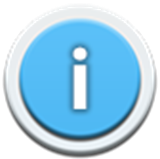 6
Document, Source 1
À partir de cette section, vous accéderez à des articles Web sur les opportunités qui se présentent actuellement pour les personnes qui envisagent une carrière dans la logistique:

Shuttleworth, J. (27 avril 2018). Five Reasons To Pursue A Career In Logistics. Forbes. https://www.forbes.com/sites/forbesbusinessdevelopmentcouncil/2018/04/27/five-reasons-to-pursue-a-career-in-logistics/?sh=7a4f33ac73e8 

Morgan McKinley (2 septembre 2018). Seven excellent reasons to pursue a career in Logistics. https://www.morganmckinley.com/ie/article/why-career-logistics-advantages
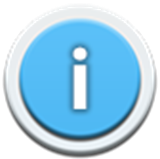 7
Document, Source 2
À partir de cette section, vous accéderez à un article Web sur les compétences nécessaires actuellement en logistique ainsi que sur les facteurs déterminant l’avantage concurrentiel:

Adecco. (10 janvier 2022). Top 12 Job Skills To Power Your Logistics Career. https://www.adecco.co.uk/blog/top-10-skills-needed-to-work-in-logistics
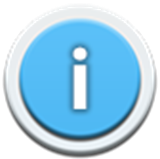 8
Document, Source 3
À partir de cette section, vous accéderez à des articles Web sur les pressions et les exigences que les candidats en herbe qui souhaitent travailler dans la logistique doivent connaître:


The cooperative logistics network (2021). Simple ways for freight forwarders to reduce stress at the workplace. https://www.thecooperativelogisticsnetwork.com/blog/2021/04/28/simple-ways-for-freight-forwarders-to-reduce-stress-at-the-workspace/ 

Meriem, E. (2019). Stress in logistics and supply chain management. [Conference document]. Economic and Social Development: Book of Proceedings; Varazdin, Mar 21/Mar 22, 2019. https://www.proquest.com/openview/8cc2d0de57d2d5e0c97d62617f2a996c/1?pq-origsite=gscholar&cbl=2033472  
(Access to full article might require a paid subscription).

Waters, W. (2021, December 17). Stress mounts among transport and logistics staff. Lloyd´s Loading List. https://www.lloydsloadinglist.com/freight-directory/news/Stress-mounts-among-transport-and-logistics-staff/80557.htm#.Yk2MJDUzW3C
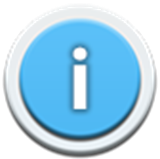 9
Document, Source 4
À partir de cette section, vous accéderez à des ressources sur les conditions sociales liées au travail dans la logistique et aux sujets de santé et de sécurité émergeant dans LMD pendant la pandémie.

Scullion, M. (2 septembre 2020). Protecting Health, Safety, and Final-Mile Delivery During a Pandemic. Inbound Logistics. https://www.inboundlogistics.com/cms/article/protecting-health-safety-and-final-mile-delivery-during-a-pandemic/ 

Maack, W. (2019): Social conditions in logistics in Europe: focus on road transport. Final report. EVA – Europäische Akademie für umweltorientierten Verkehr gGmbH. https://www.wilke-maack.de/wp-content/uploads/2020/07/report_social_conditions_in_logistics.pdf
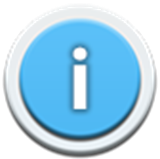 10
[Speaker Notes: G he]
Exercices: Questions ouvertes
Veuillez réfléchir et essayer de répondre avec vos propres mots aux questions ouvertes suivantes, conçues pour vous aider à maîtriser les sujets de cette capsule:

Quelles opportunités une carrière en logistique offre-t-elle aux jeunes professionnels ?

Quels facteurs permettent aux entreprises de la logistique d’obtenir un avantage concurrentiel par rapport aux principaux concurrents ?

Quel ensemble de compétences, d’attitude et d’état d’esprit d’un opérateur convient le mieux au secteur de la logistique ?

Quels sont les principaux défis et points de pression auxquels un opérateur logistique sera probablement confronté dans sa carrière?

Quels sont les principaux problèmes liés aux conditions sociales du secteur de la logistique?
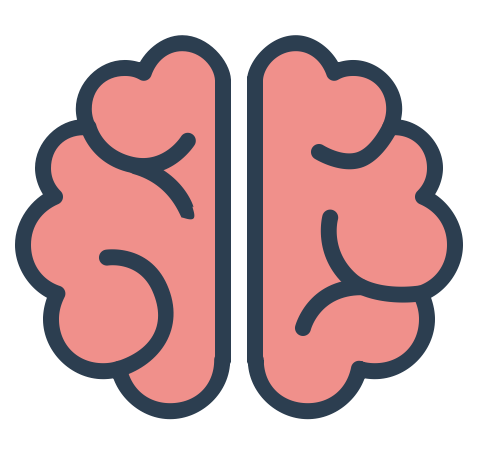 11
[Speaker Notes: G he]